56. 
Le passé composé  
avec avoir
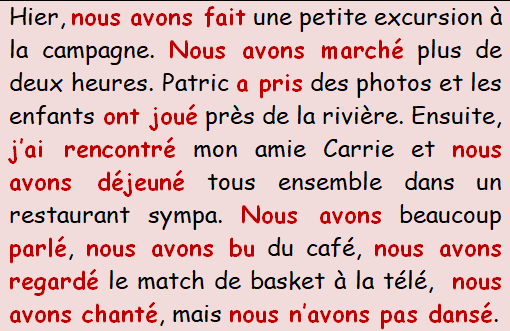 Χρησιμοποιείται για να δηλώσει μια πράξη που έγινε στο παρελθόν. 
Σχηματίζεται με τον ενεστώτα του βοηθητικού   και τη μετοχή αορίστου του κυρίως ρήματος.
Η μετοχή αορίστου σχηματίζεται ως εξής: 
Για τα ρήματα που λήγουν σε -er , αντικαθιστούμε την κατάληξη –er με –é
Parler :parlé: j’ai parlé
2. Για τα ρήματα 2ης συζυγίας (λήγουν σε -ir  ), αφαιρούμε το -r  
Finir : fini : j’ai fini
3. Τα υπόλοιπα ρήματα σχηματίζουν με το δικό τους τρόπο τη μετοχή.
ΠΡΟΣΟΧΗ!!! 
Η μετοχή αορίστου παραμένει αμετάβλητη
Elle a parlé
Ils ont fini
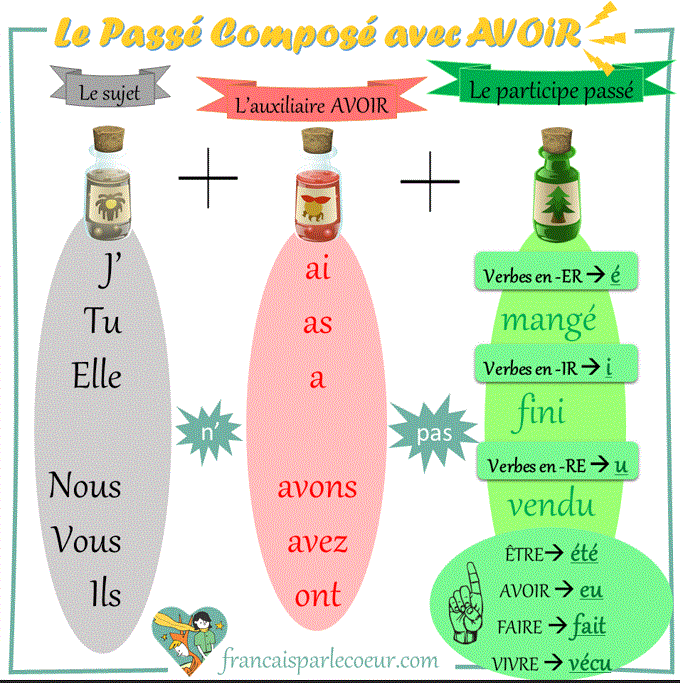 Mets au passé composé
Chanter : j’
Marcher : tu 
Visiter : il 
Travailler : nous 
Manger : vous 
Trouver : ils 
Ranger : elle 
Penser : elles
Mets au passé composé
Finir : j’
Rougir : tu 
Sentir : il 
Jaunir : nous 
Agir : vous 
Réussir : ils 
obéir: elle 
Choisir : elles
Mets au passé composé   (f)
Elle parle au professeur 
Ils écoutent de la musique
Tu joues au tennis
Vous mangez tous les fruits
Je téléphone à ma mère
Nous aimons les films français
Il marche jusqu’à la plage
Mets au passé composé   (f)
Tu réussis à ton examen
Vous obéissez à vos parents
Je choisis une jupe bleue
Nous rougissons devant les garçons
Il punit les élèves
Elles jaunissent de peur
Autres verbes au passé composé
Mets au passé composé
Je lis un livre
Nous voyons un beau film
Ils veulent partir tôt
Vous faites le ménage
Tu dis la vérité
Elle peut parler en français
Ils boivent de la bière
Elles mettent des pantalons gris